Chapter 17Electric Potential
© 2014 Pearson Education, Inc.
Contents of Chapter 17
Electric Potential Energy and Potential Difference
Relation between Electric Potential and Electric Field
Equipotential Lines and Surfaces
The Electron Volt, a Unit of Energy
Electric Potential Due to Point Charges
Potential Due to Electric Dipole; Dipole Moment
© 2014 Pearson Education, Inc.
Contents of Chapter 17
Capacitance
Dielectrics
Storage of Electric Energy
Digital; Binary Numbers; Signal Voltage
TV and Computer Monitors: CRT, Flat Screens
Electrocardiogram (ECG or EKG)
© 2014 Pearson Education, Inc.
17.1 Electric Potential Energy andPotential Difference
The electrostatic force is conservative—potential energy can be defined
Change in electric potential energy is negative of work done by electric force:
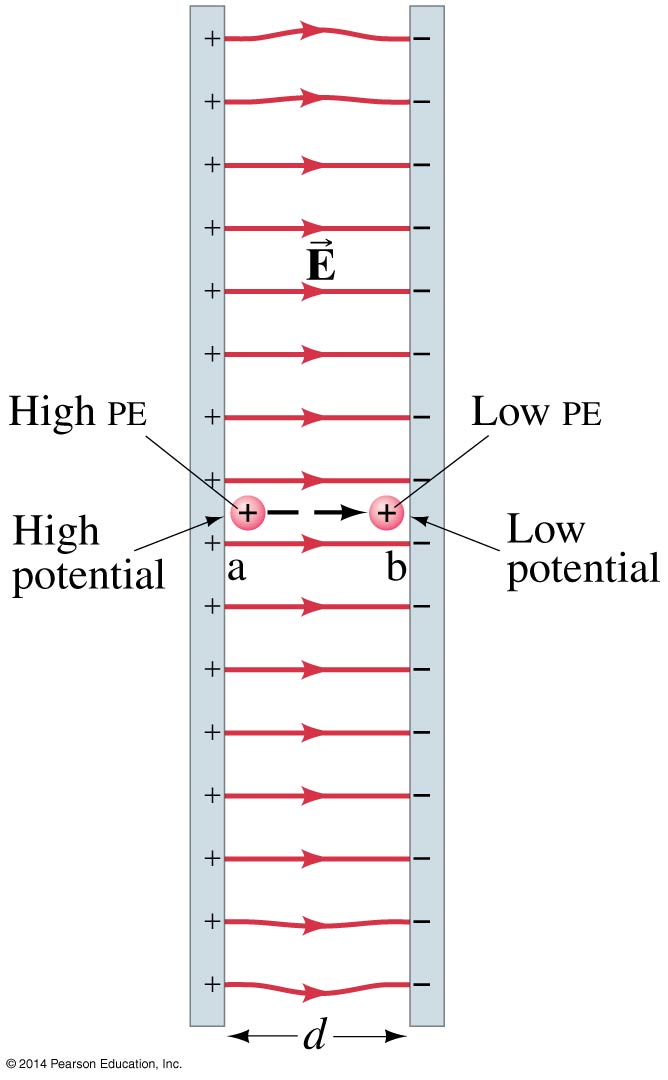 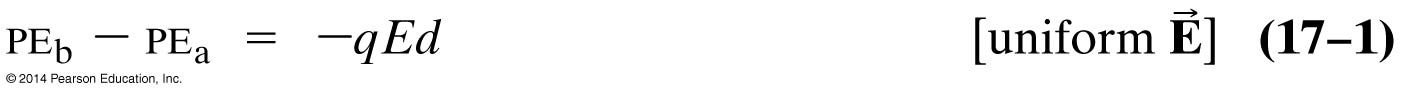 (17-1)
© 2014 Pearson Education, Inc.
17.1 Electric Potential Energy andPotential Difference
Electric potential is defined as potential energy per unit charge; analogous to definition of electric field as force per unit charge:

Unit of electric potential: the volt (V).
1 V = 1 J/C.
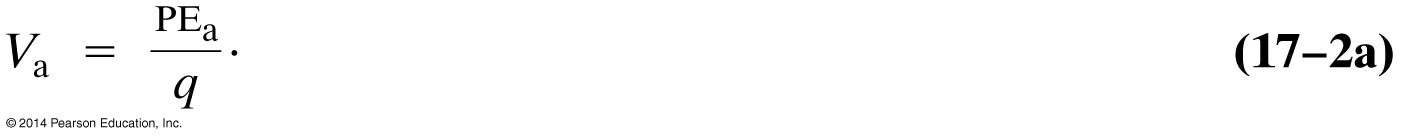 (17-2a)
© 2014 Pearson Education, Inc.
17.1 Electric Potential Energy andPotential Difference
Only changes in potential can be measured, allowing free assignment of V = 0.
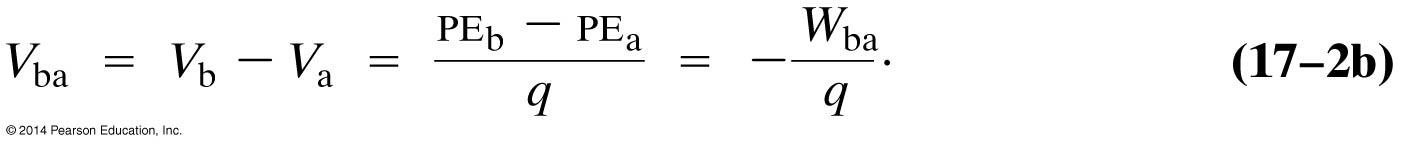 (17-2b)
© 2014 Pearson Education, Inc.
17.1 Electric Potential Energy andPotential Difference
Analogy between gravitational and electrical potential energy. Just as the more massive rock has more potential energy, so does the larger charge:
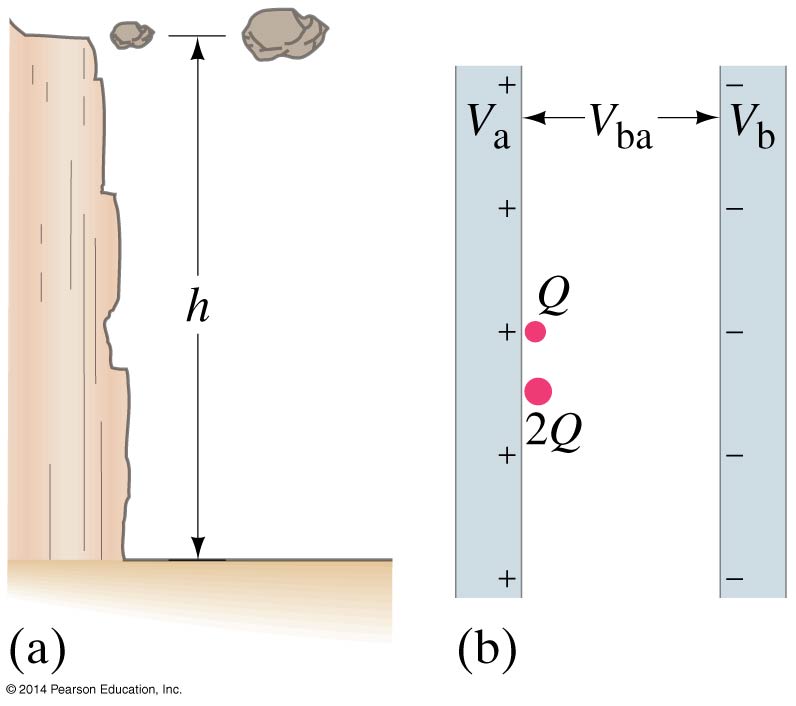 © 2014 Pearson Education, Inc.
17.2 Relation between Electric Potential and Electric Field
Work is charge multiplied by potential:


Work is also force multiplied by distance:
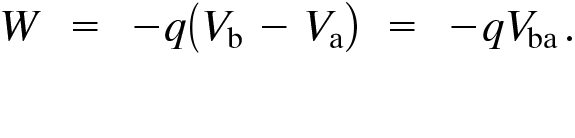 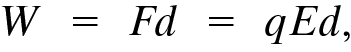 © 2014 Pearson Education, Inc.
17.2 Relation between Electric Potential and Electric Field
Solving for the field,


In general, the electric field in a given direction at any point in space is equal to the rate at which the electric potential decreases over distance in that direction.
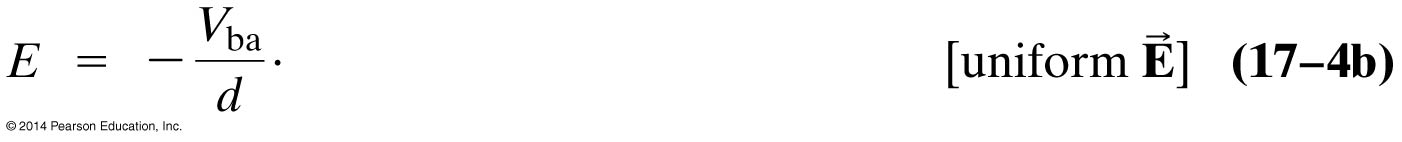 (17-4b)
© 2014 Pearson Education, Inc.
17.3 Equipotential Lines and Surfaces
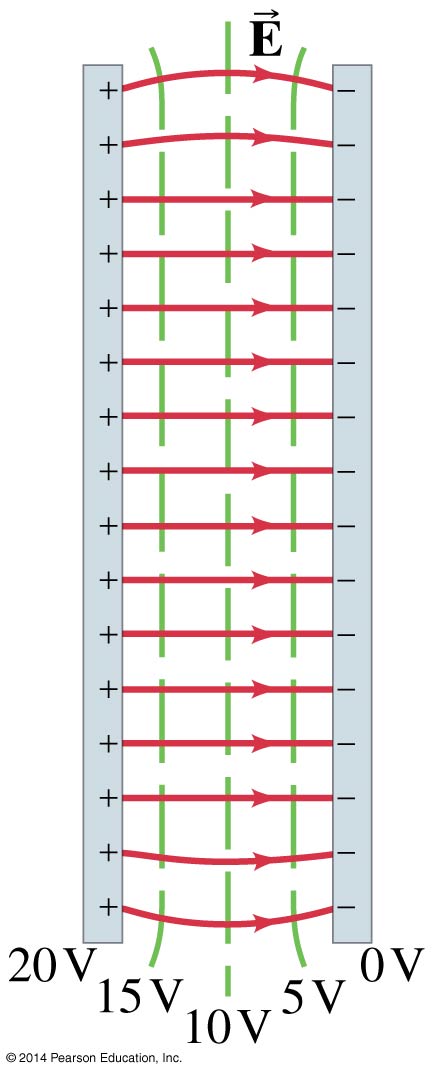 An equipotential is a line or surface over which the potential is constant.
Electric field lines are perpendicularto equipotentials.
The surface of a conductor is an equipotential.
© 2014 Pearson Education, Inc.
17.3 Equipotential Lines and Surfaces
Equipotential lines of an electric dipole:
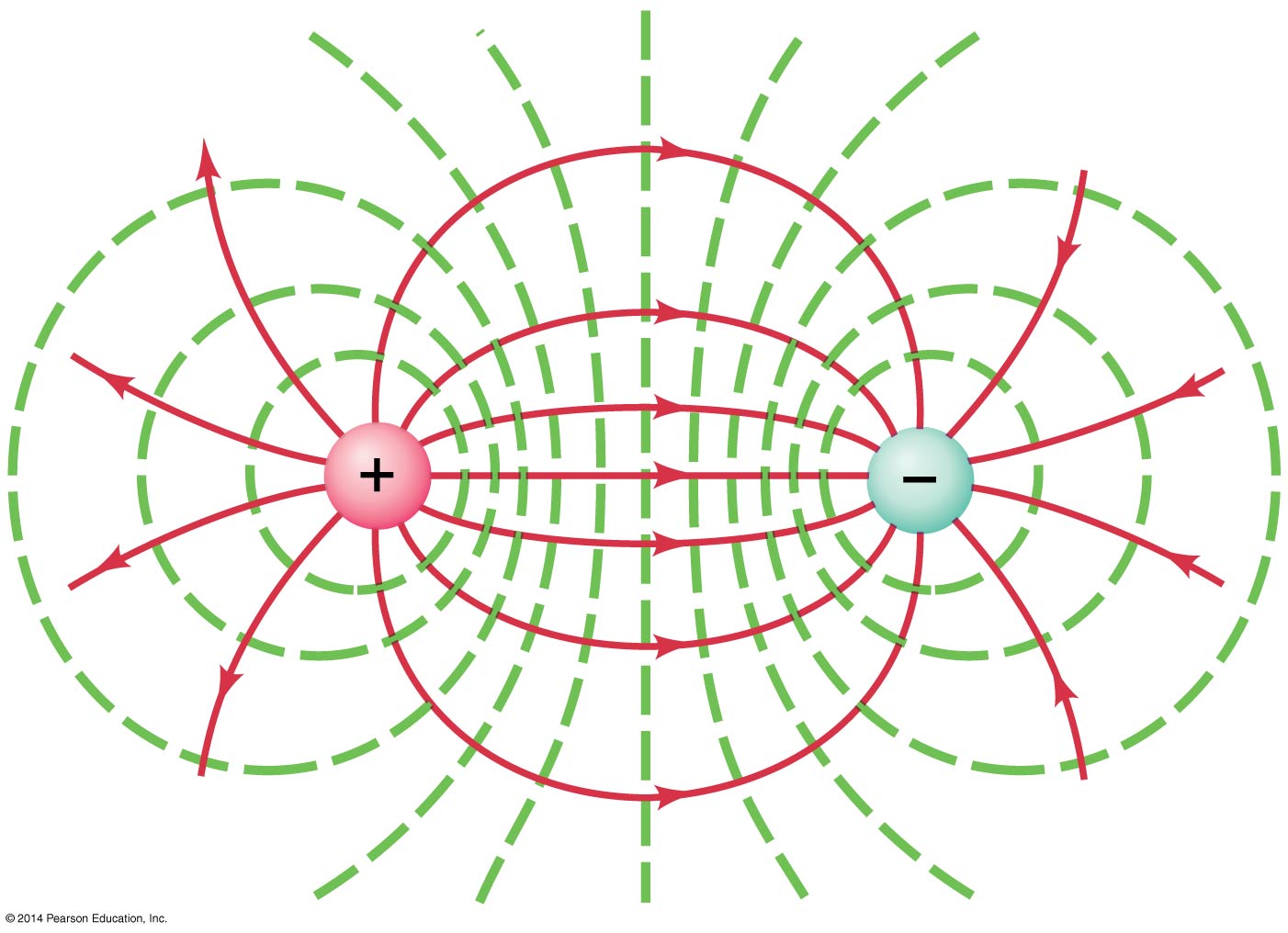 © 2014 Pearson Education, Inc.
17.4 The Electron Volt, a Unit of Energy
One electron volt (eV) is the energy gained by an electron moving through a potential difference ofone volt.
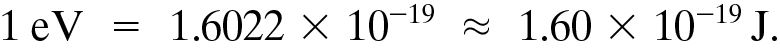 © 2014 Pearson Education, Inc.
17.5 Electric Potential Due to Point Charges
The electric potential due to a point charge can be derived using calculus.
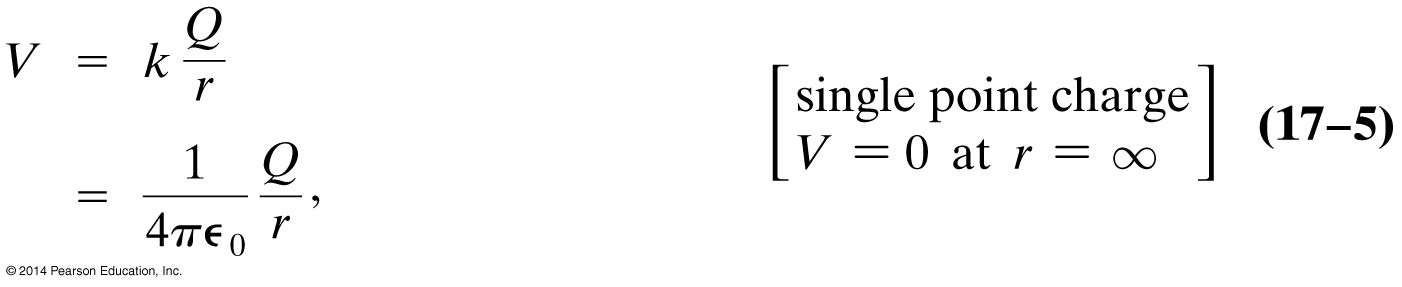 (17-5)
© 2014 Pearson Education, Inc.
17.5 Electric Potential Due to Point Charges
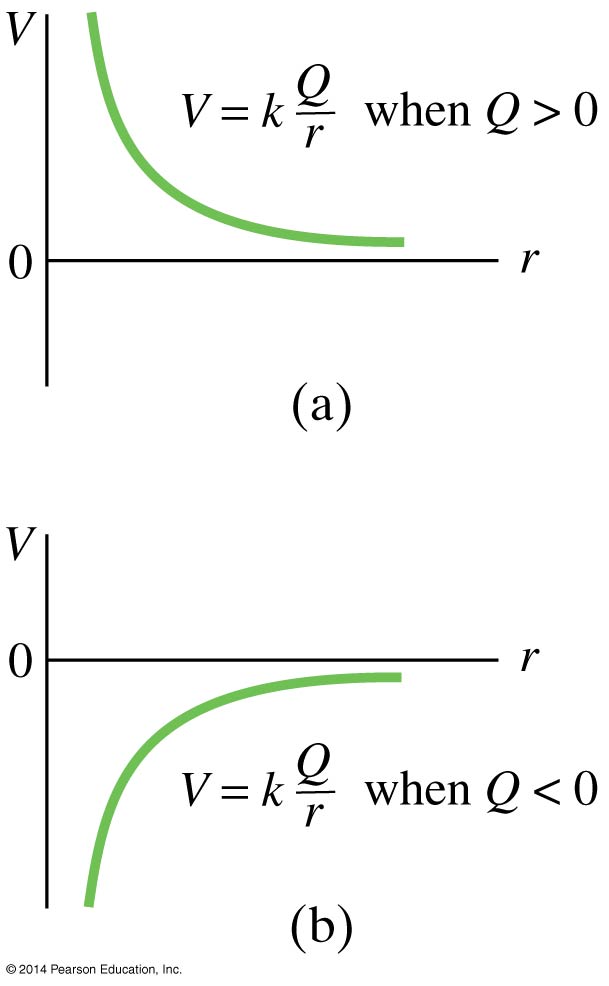 These plots show the potential due to (a) positive and (b) negative charge.
© 2014 Pearson Education, Inc.
17.5 Electric Potential Due to Point Charges
Using potentials instead of fields can make solving problems much easier—potential is a scalar quantity, whereas the field is a vector.
© 2014 Pearson Education, Inc.
17.6 Potential Due to Electric Dipole;Dipole Moment
The potential due to an electric dipole is just the sum of the potentials due to each charge, and can be calculated exactly.
© 2014 Pearson Education, Inc.
17.6 Potential Due to Electric Dipole;Dipole Moment
Approximation for potentialfar from dipole:
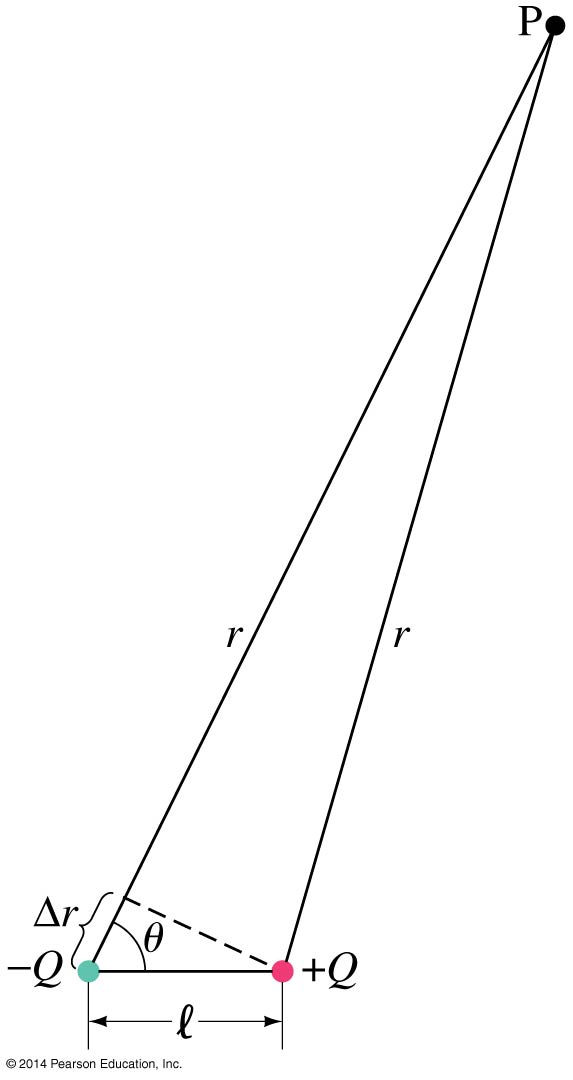 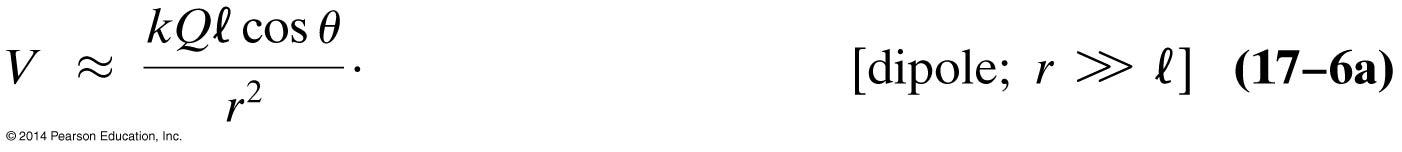 (17-6a)
© 2014 Pearson Education, Inc.
17.6 Potential Due to Electric Dipole;Dipole Moment
Or, defining the dipole moment p = Ql,
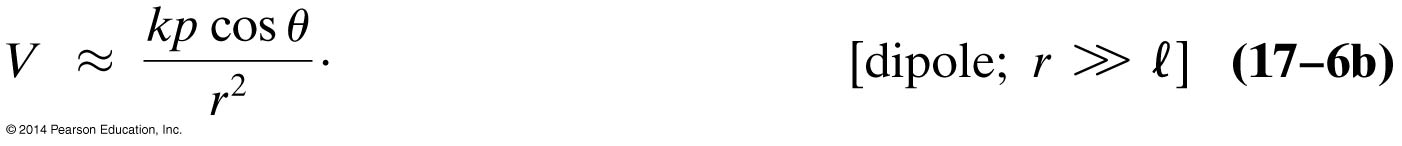 (17-6b)
© 2014 Pearson Education, Inc.
17.7 Capacitance
A capacitor consists of two conductors that are close but not touching. A capacitor has the ability to store electric charge.
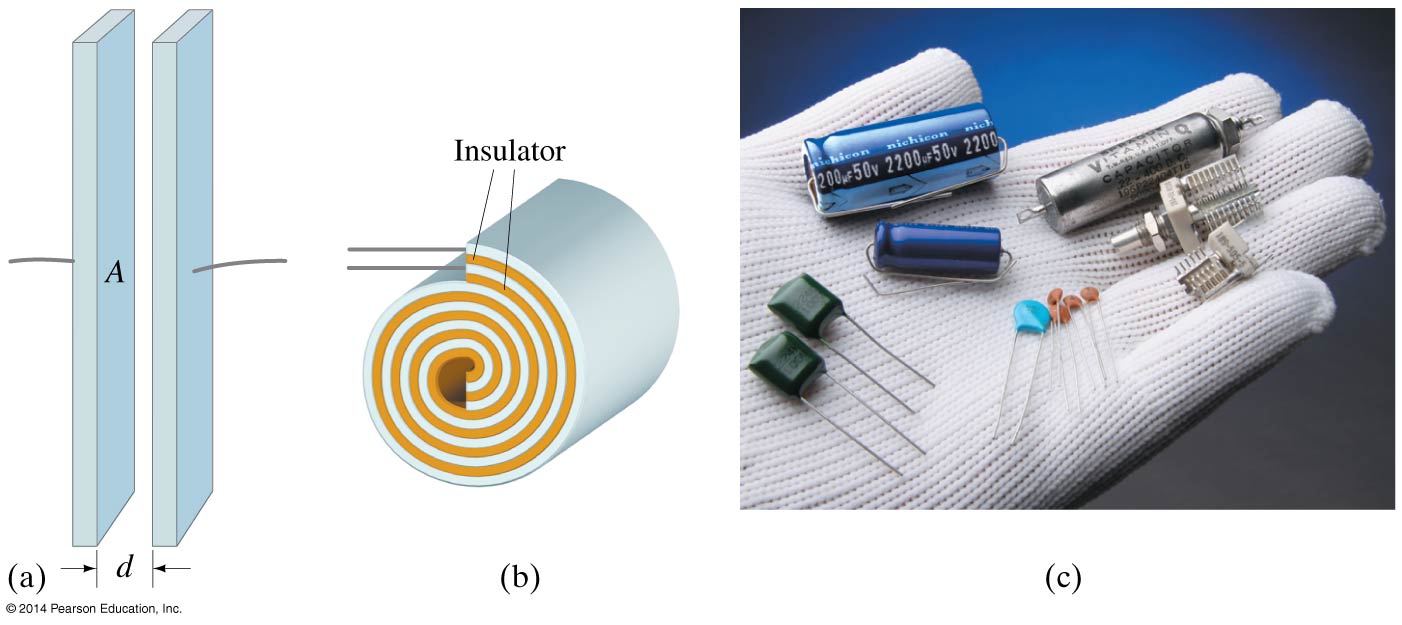 © 2014 Pearson Education, Inc.
17.7 Capacitance
Parallel-plate capacitor connected to battery. (b) is a circuit diagram.
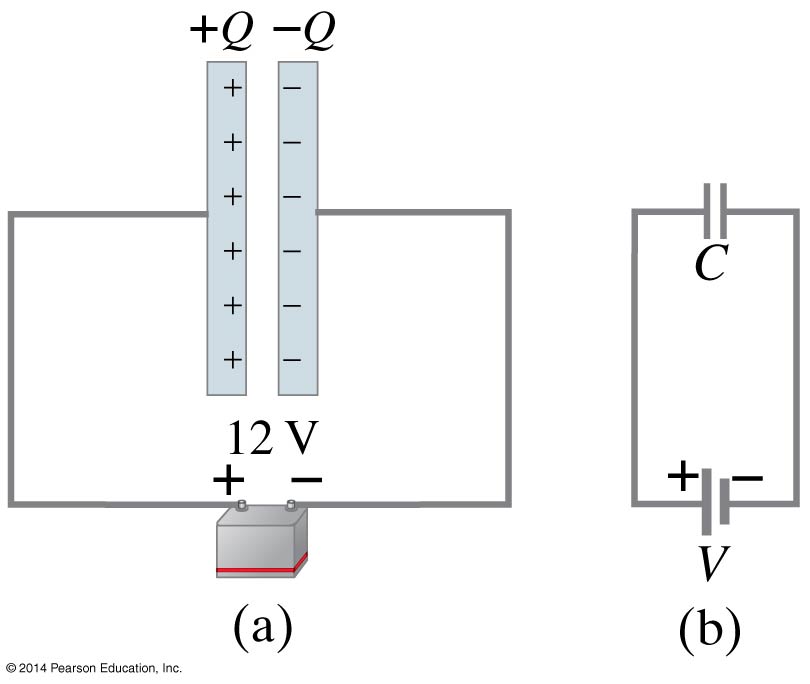 © 2014 Pearson Education, Inc.
17.7 Capacitance
When a capacitor is connected to a battery, the charge on its plates is proportional to the voltage:

The quantity C is called the capacitance.
Unit of capacitance: the farad (F)
1 F = 1 C/V
(17-7)
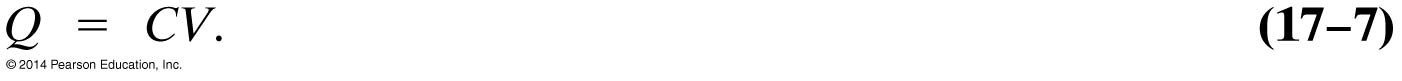 © 2014 Pearson Education, Inc.
17.7 Capacitance
The capacitance does not depend on the voltage; it is a function of the geometry and materials of the capacitor.
For a parallel-plate capacitor:
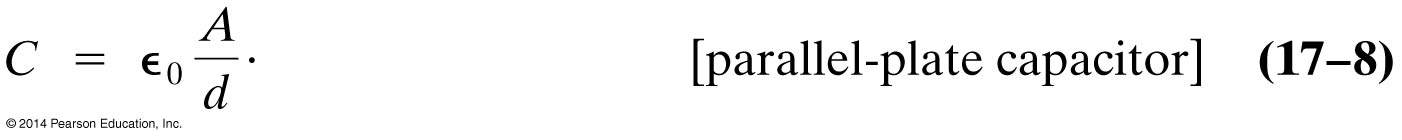 (17-8)
© 2014 Pearson Education, Inc.
17.8 Dielectrics
A dielectric is an insulator, and is characterized by a dielectric constant K.
Capacitance of a parallel-plate capacitor filled with dielectric:
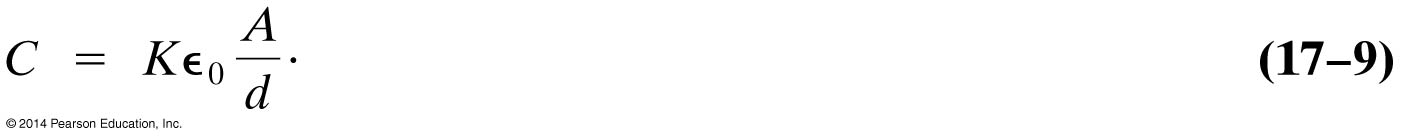 (17-9)
© 2014 Pearson Education, Inc.
17.8 Dielectrics
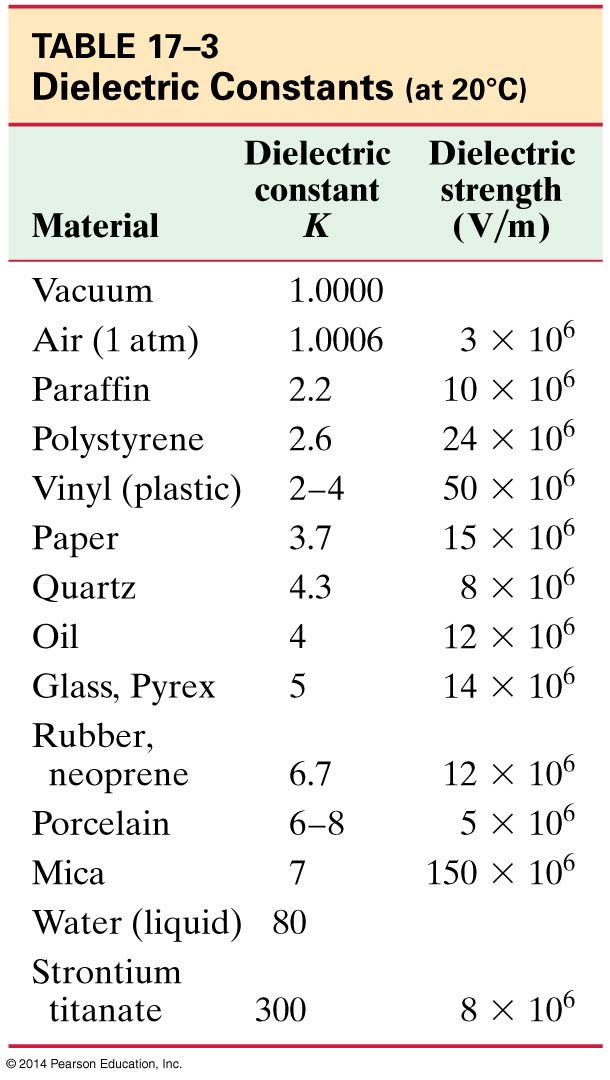 Dielectric strength is the maximum field a dielectric can experience without breaking down.
© 2014 Pearson Education, Inc.
17.8 Dielectrics
The molecules in a dielectric tend to become oriented in a way that reduces the external field.
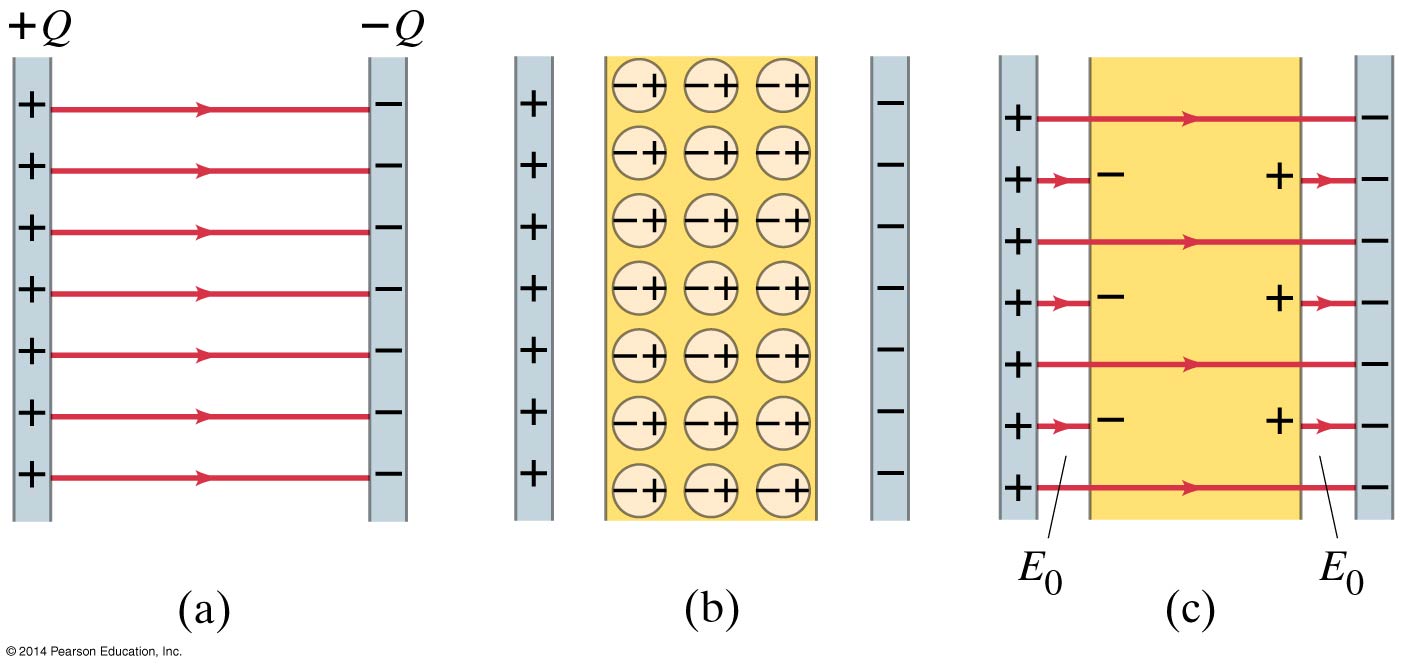 © 2014 Pearson Education, Inc.
17.8 Dielectrics
This means that the electric field within the dielectric is less than it would be in air, allowing more charge to be stored for the same potential.
© 2014 Pearson Education, Inc.
17.9 Storage of Electric Energy
A charged capacitor stores electric energy; the energy stored is equal to the work done to charge the capacitor.
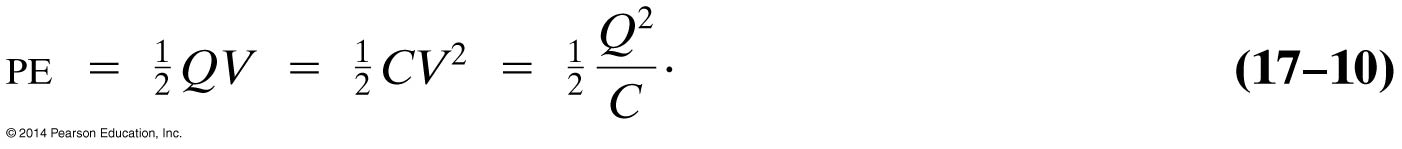 (17-10)
© 2014 Pearson Education, Inc.
17.9 Storage of Electric Energy
The energy density, defined as the energy per unit volume, is the same no matter the origin of the electric field:

The sudden discharge of electric energy can be harmful or fatal. Capacitors can retain their charge indefinitely even when disconnected from a voltage source—be careful!
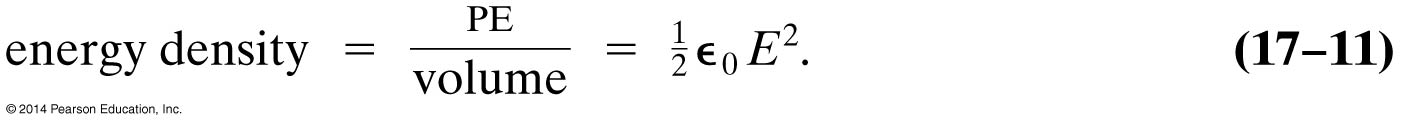 (17-11)
© 2014 Pearson Education, Inc.
17.9 Storage of Electric Energy
Heart defibrillators use electric discharge to “jump-start” the heart when its beats become irregular, and cansave lives.
© 2014 Pearson Education, Inc.
17.10 Digital; Binary Numbers; Signal Voltage
Analog signal voltages vary continuously.
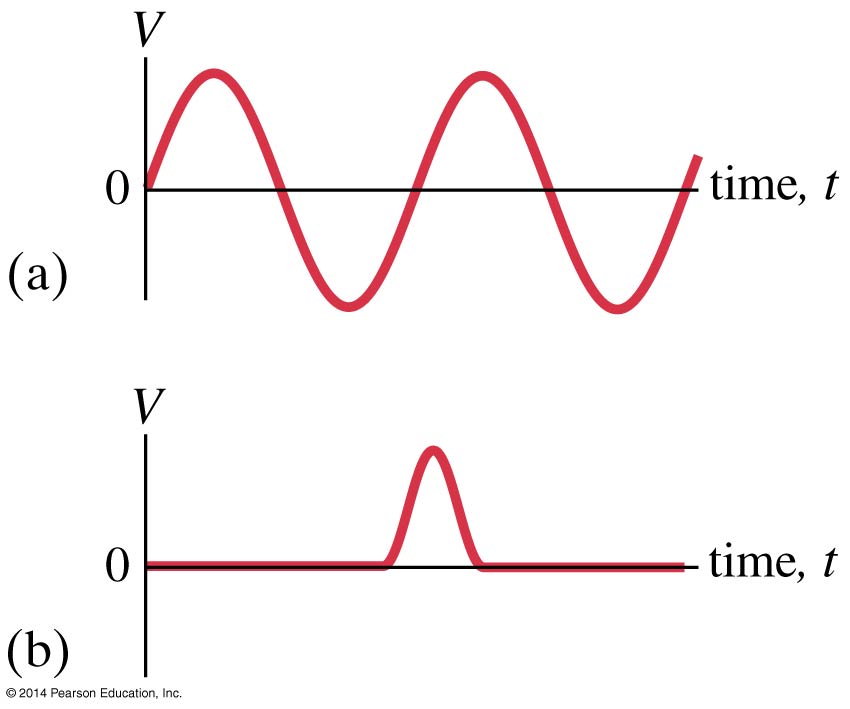 © 2014 Pearson Education, Inc.
17.10 Digital; Binary Numbers; Signal Voltage
Digital signals use binary numbers to represent numerical values.
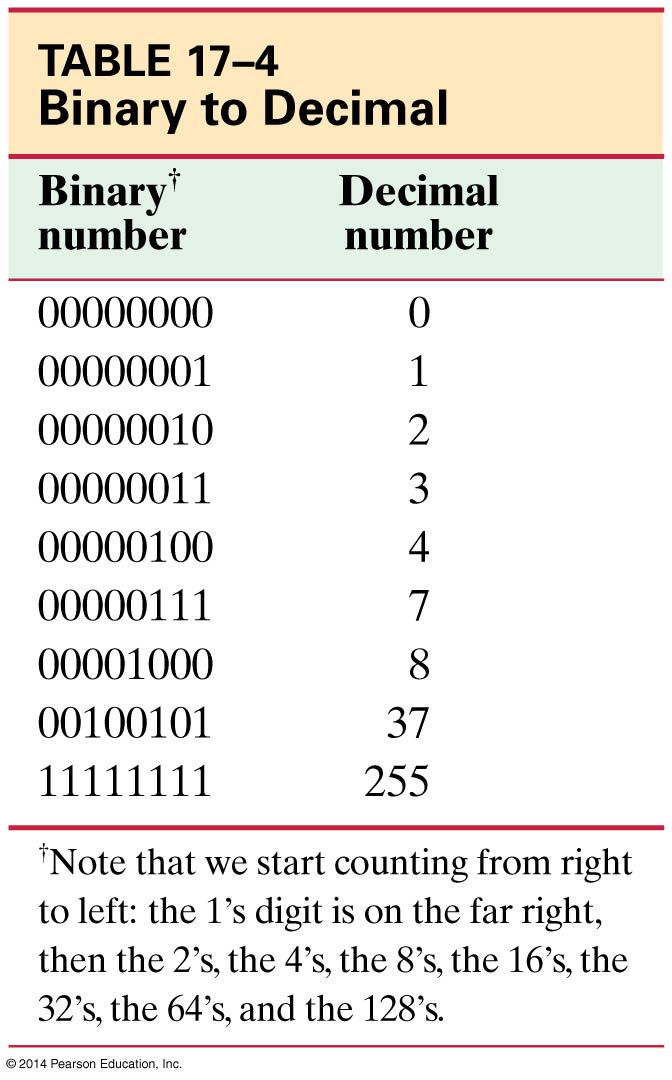 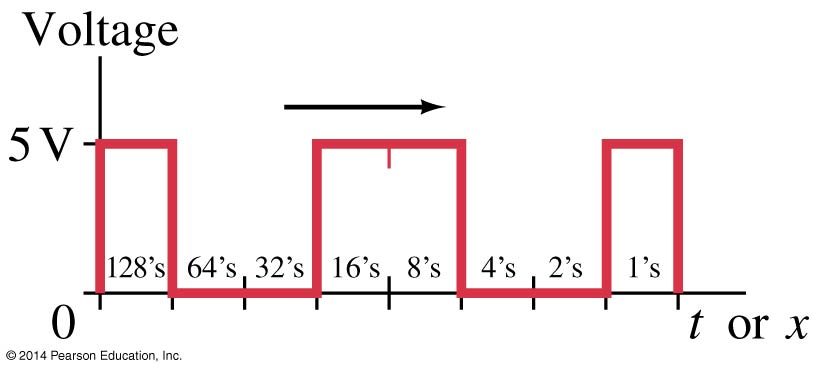 © 2014 Pearson Education, Inc.
17.10 Digital; Binary Numbers; Signal Voltage
In order to convert an analog signal to digital, the signal must be sampled. A higher sampling rate reproduces the signal more precisely.
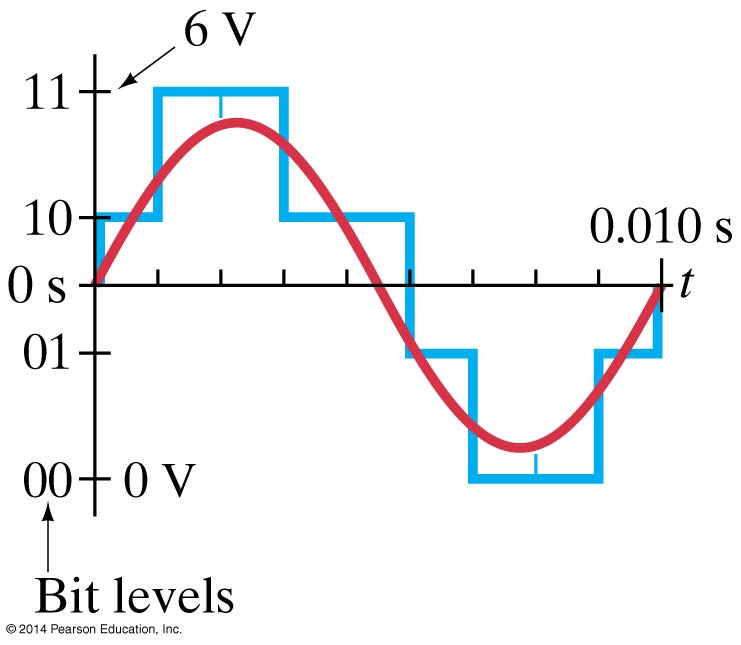 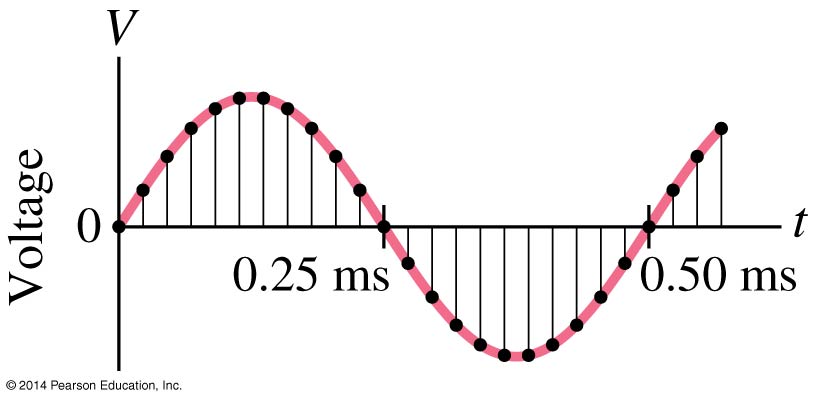 © 2014 Pearson Education, Inc.
17.10 Digital; Binary Numbers; Signal Voltage
Before it is sent to a loudspeaker or headset, a digital audio signal must be converted back to analog.
© 2014 Pearson Education, Inc.
17.10 Digital; Binary Numbers; Signal Voltage
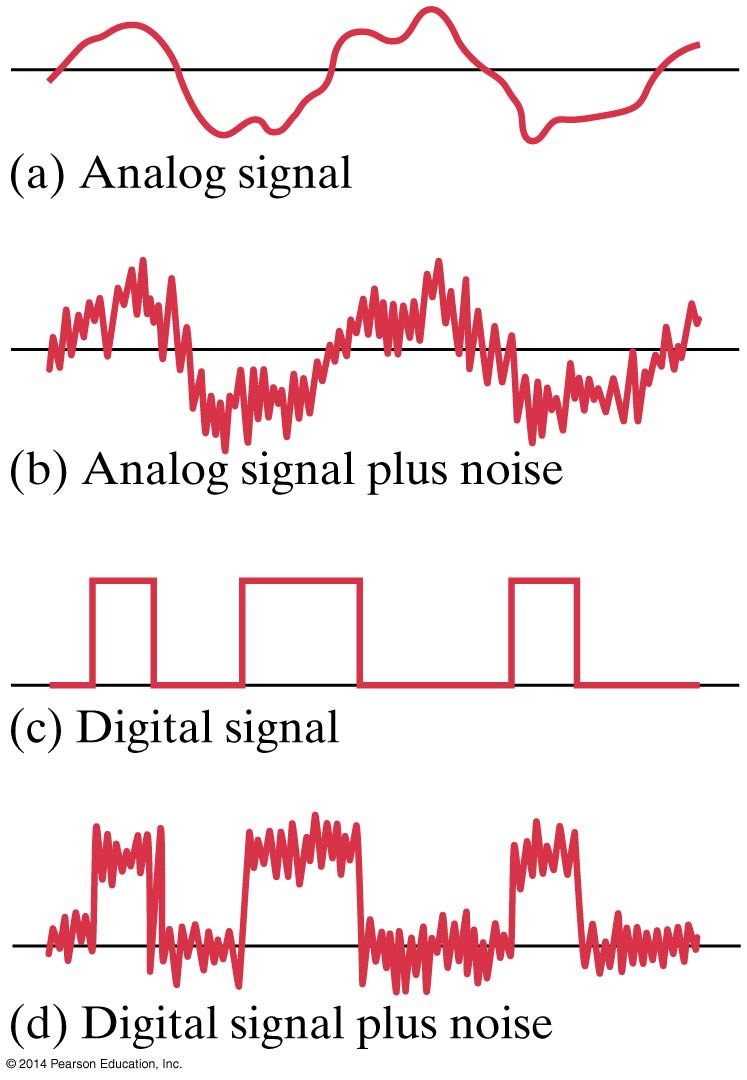 Noise can easily corrupt an analog signal; a digital signal is much less sensitive to noise.
© 2014 Pearson Education, Inc.
17.11 TV and Computer Monitors: CRTs,Flat Screens
A cathode ray tube contains a wire cathode that, when heated, emits electrons.A voltage source causesthe electrons to travel tothe anode.
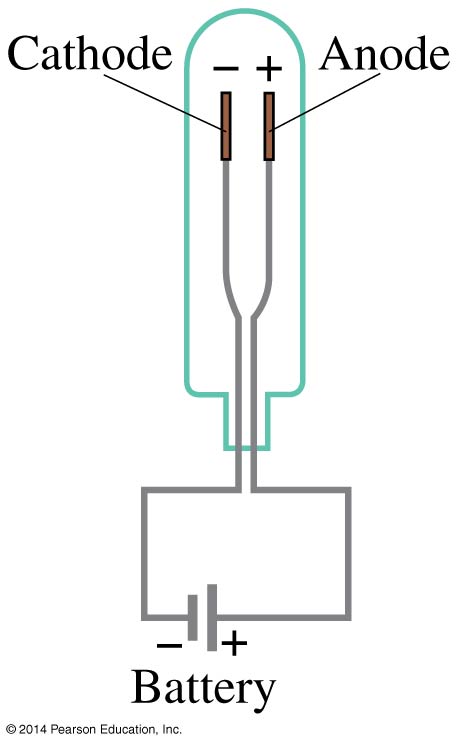 © 2014 Pearson Education, Inc.
17.11 TV and Computer Monitors: CRTs,Flat Screens
The electrons can be steered using electric ormagnetic fields.
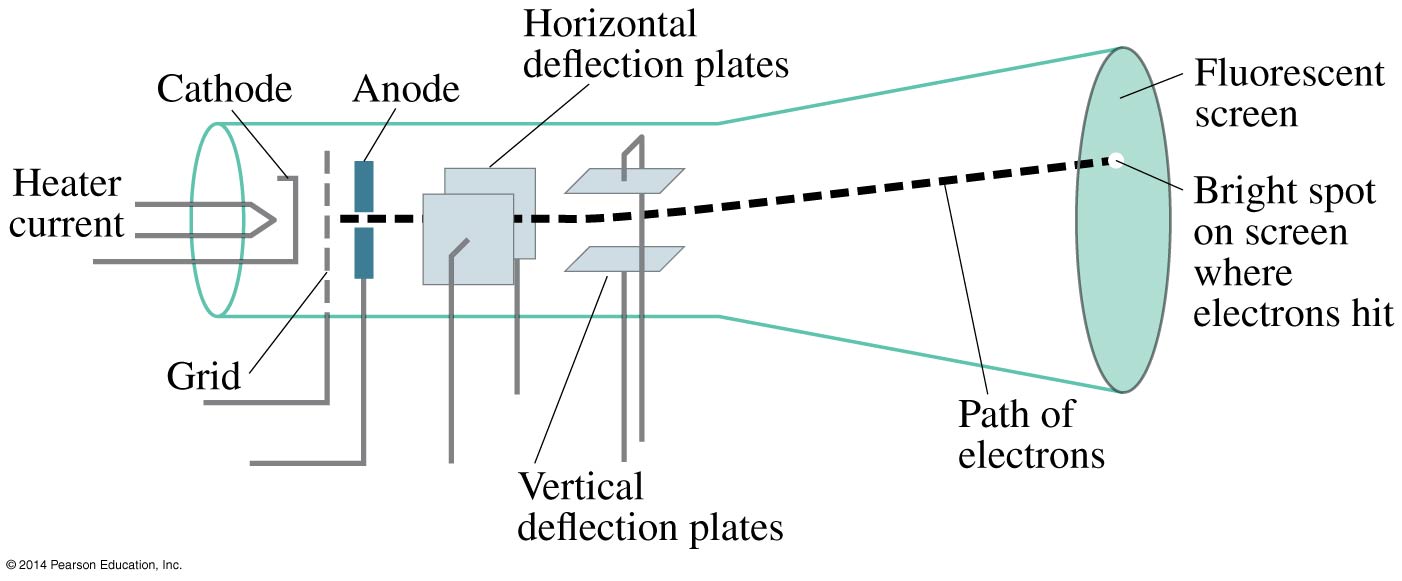 © 2014 Pearson Education, Inc.
17.11 TV and Computer Monitors: CRTs,Flat Screens
CRT monitors have a large cathode ray tube as their display. Variations in the field steer the electrons ontheir way to the screen.
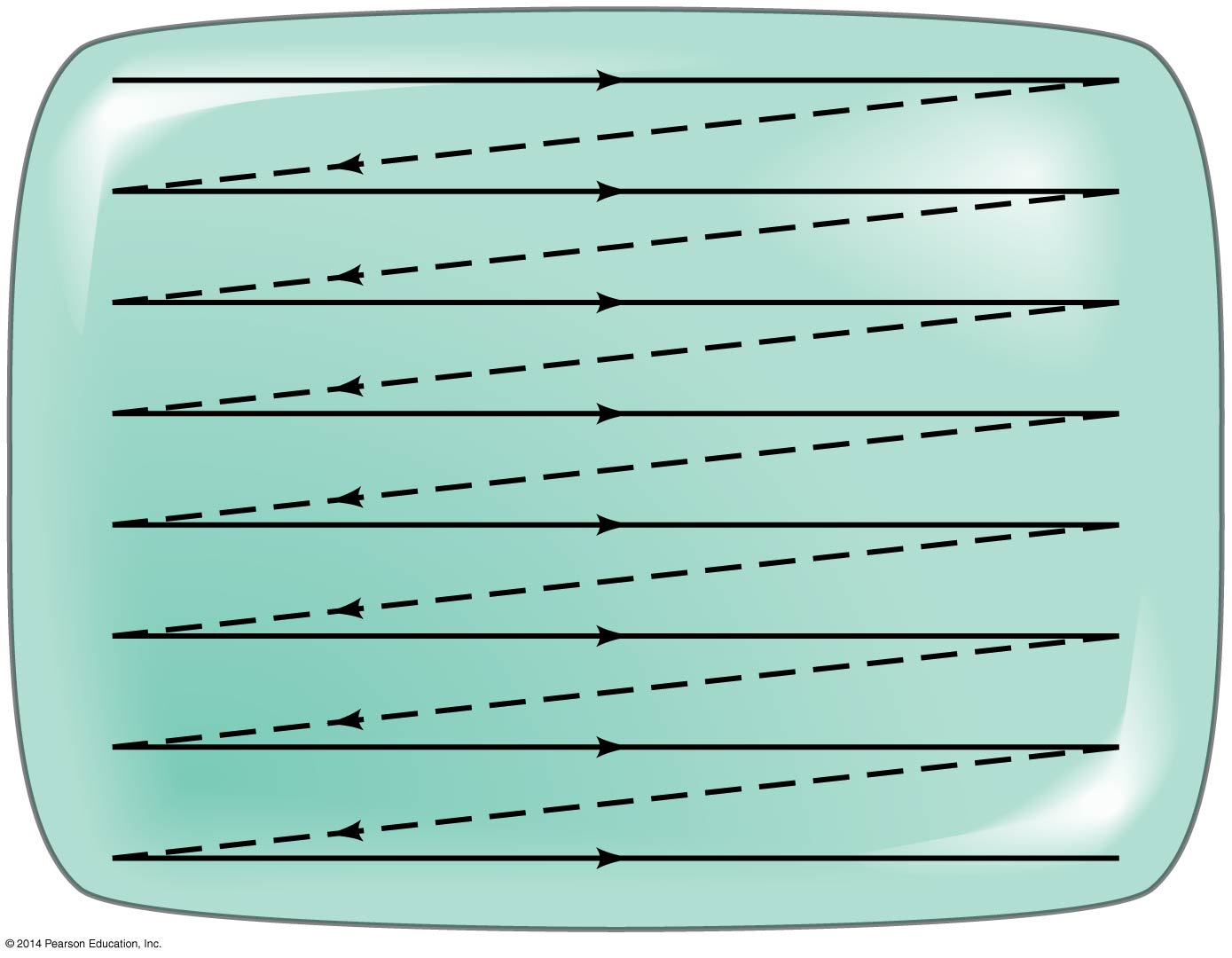 © 2014 Pearson Education, Inc.
17.11 TV and Computer Monitors: CRTs,Flat Screens
Flat screens contain tiny pixels in red, green, and blue whose brightness can be changed.
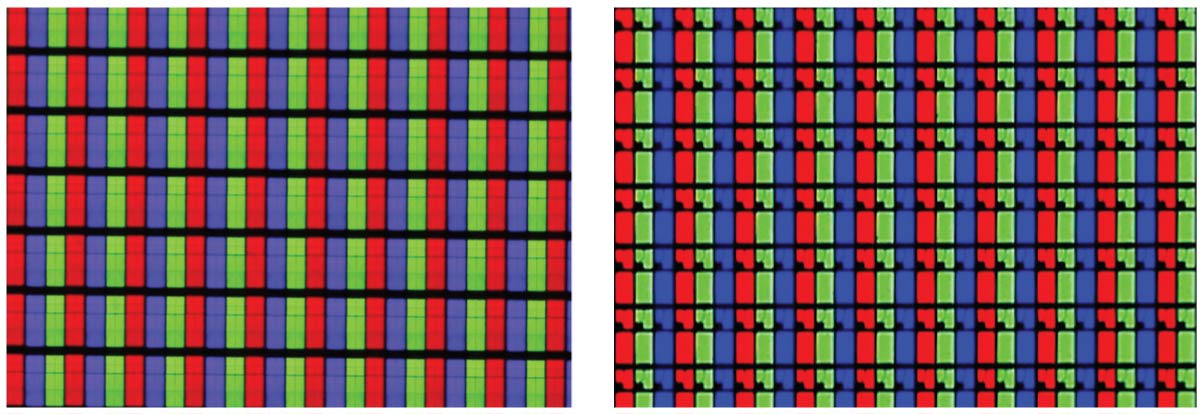 © 2014 Pearson Education, Inc.
17.11 TV and Computer Monitors: CRTs,Flat Screens
The array of pixels then creates an image; this example has very low resolution. HD screenshave 1080 × 1920 pixels.
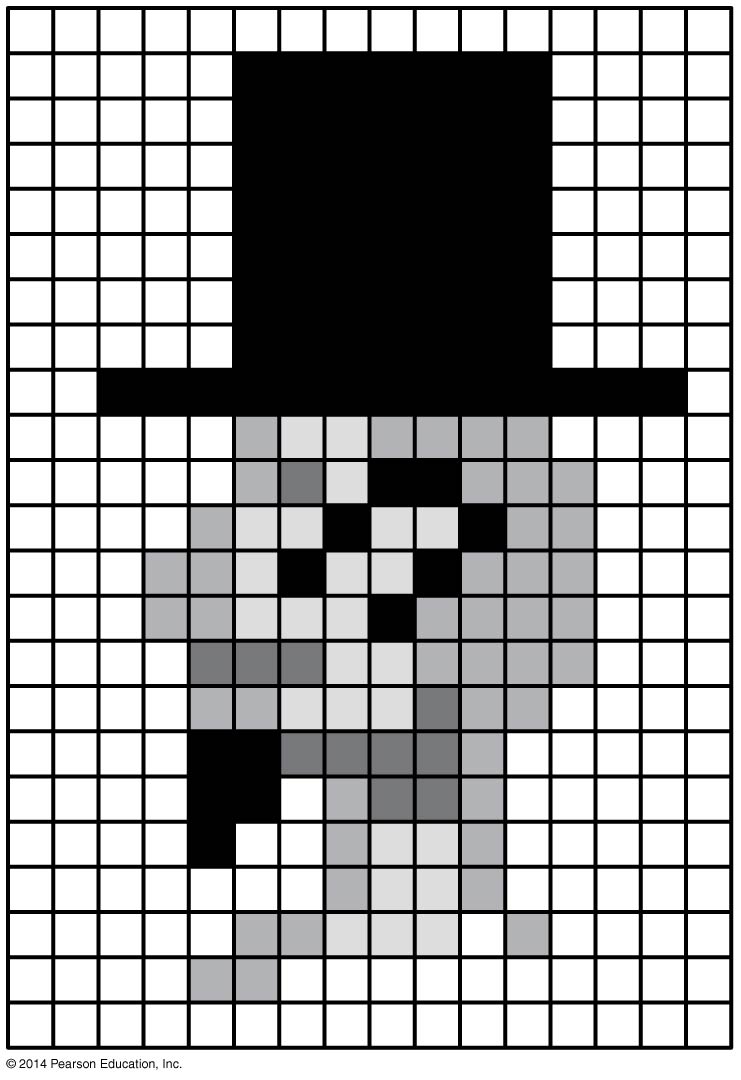 © 2014 Pearson Education, Inc.
17.12 Electrocardiogram (ECG or EKG)
The electrocardiogram detects heart defects by measuring changes in potential on the surface of the heart.
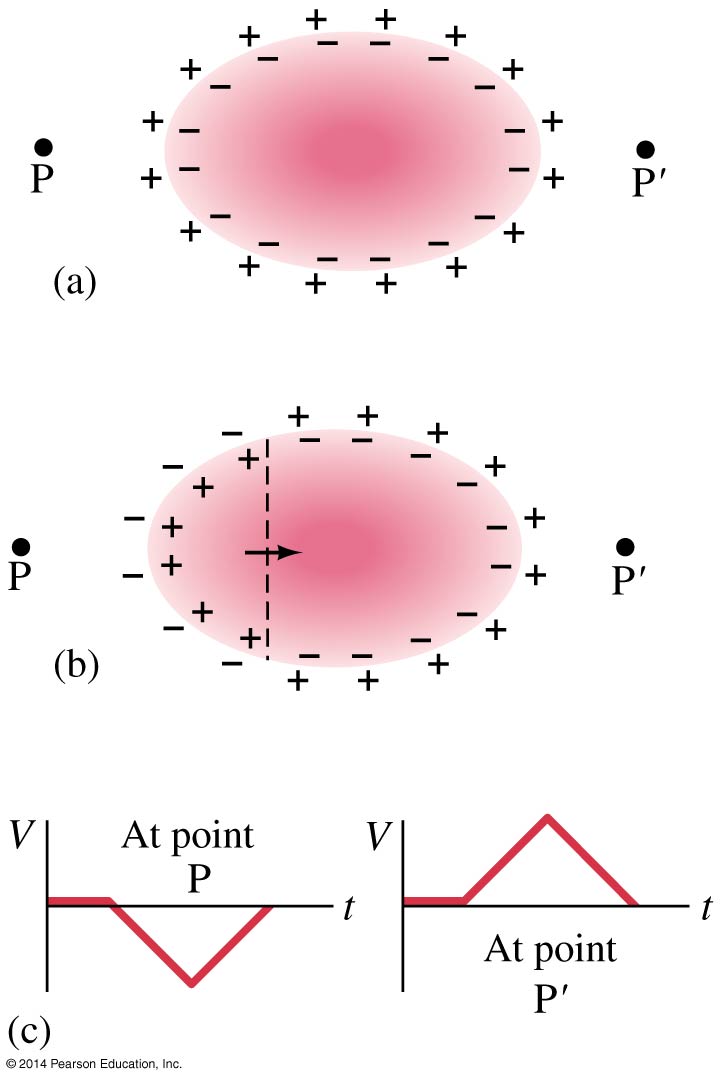 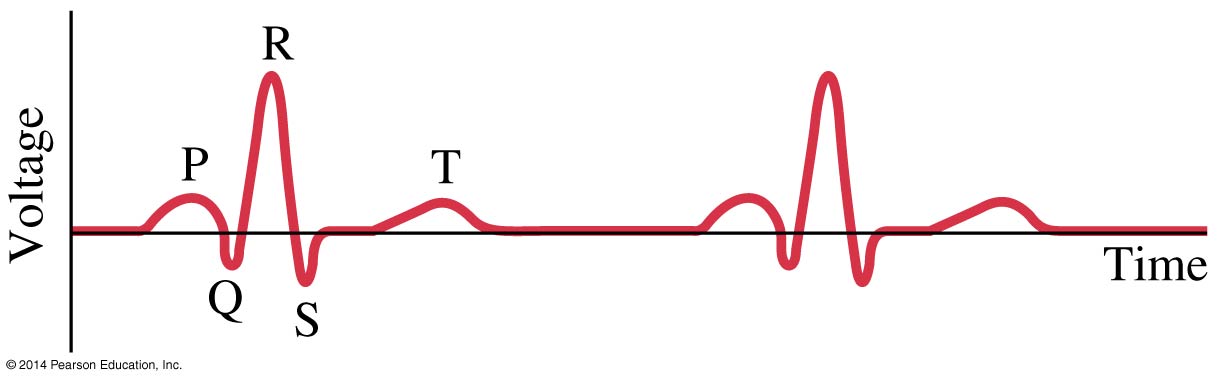 © 2014 Pearson Education, Inc.
Summary of Chapter 17
Electric potential is potential energy per unit charge:


Electric potential difference: work done to move charge from one point to another
Relationship between potential difference and field:
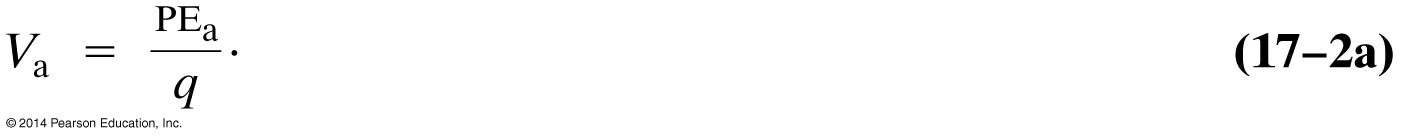 (17-2a)
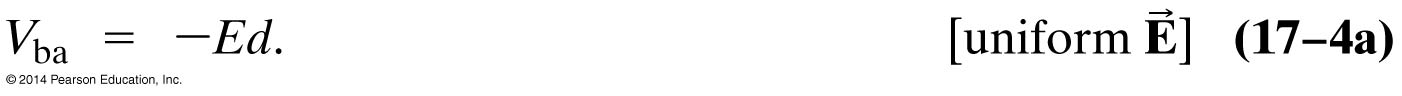 (17-4a)
© 2014 Pearson Education, Inc.
Summary of Chapter 17
Equipotential: line or surface along which potential is the same
Electric potential of a point charge:



Electric dipole potential drops off as 1/r2
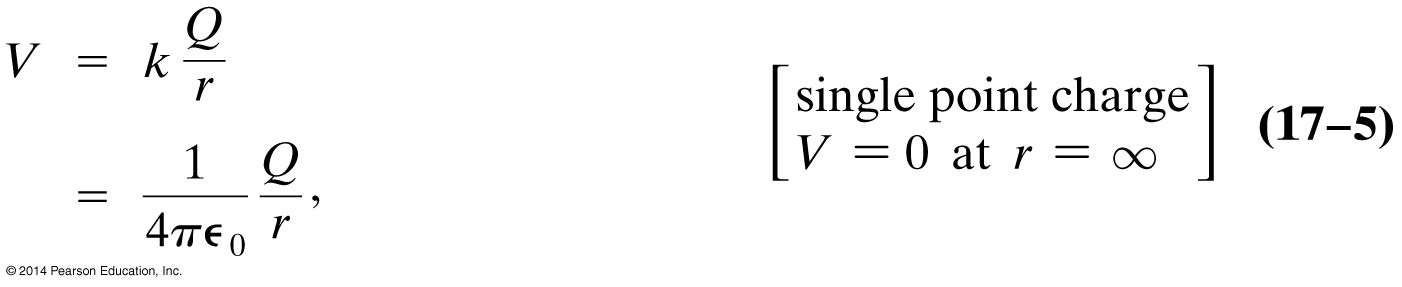 (17-5)
© 2014 Pearson Education, Inc.
Summary of Chapter 17
Capacitor: nontouching conductors carrying equal and opposite charge
Capacitance:

Capacitance of a parallel-plate capacitor:
(17-7)
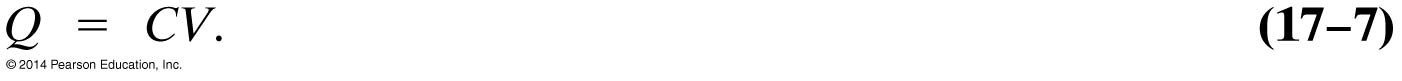 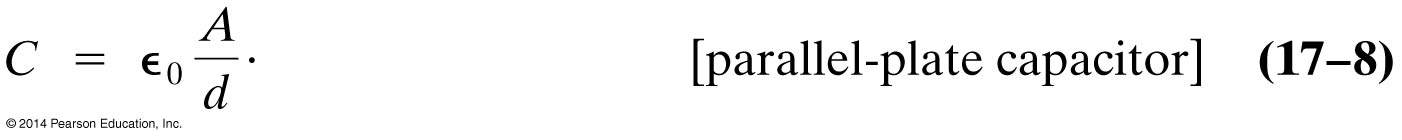 (17-8)
© 2014 Pearson Education, Inc.
Summary of Chapter 17
A dielectric is an insulator
Dielectric constant gives ratio of total field to external field
Energy density in electric field:


Digital electronics convert analog signal to digital approximation using binary numbers
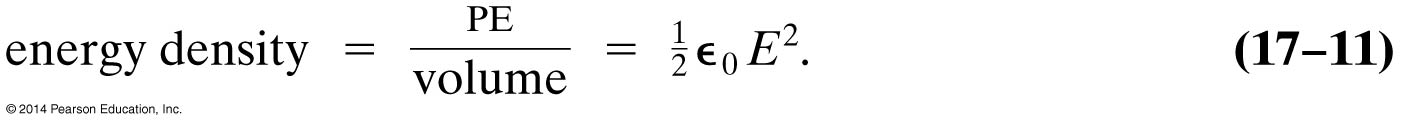 (17-11)
© 2014 Pearson Education, Inc.